МУНИЦИПАЛЬНОЕ УЧРЕЖДЕНИЕ «УПРАВЛЕНИЕ ДОШКОЛЬНОГО ОБРАЗОВАНИЯ АЛЬМЕТЬЕВСКОГО МУНИЦИПАЛЬНОГО РАЙОНА»
МУНИЦИПАЛЬНОЕ БЮДЖЕТНОЕ ДОШКОЛЬНОЕ ОБРАЗОВАТЕЛЬНОЕ УЧРЕЖДЕНИЕ – ДЕТСКИЙ САД ОБЩЕРАЗВИВАЮЩЕГО ВИДА № 22 «АЛСУ»
ВЗАИМОДЕЙСТВИЕ ДОШКОЛЬНОГО ОБРАЗОВАТЕЛЬНОГО УЧРЕЖДЕНИЯ И СЕМЬИ В ФОРМИРОВАНИИ ОСНОВ ЗДОРОВОГО ОБРАЗА ЖИЗНИ 
У ДЕТЕЙ ДОШКОЛЬНОГО ВОЗРАСТА
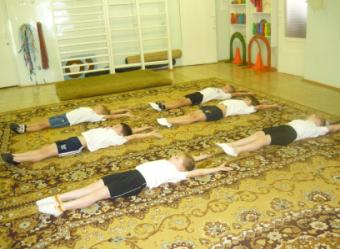 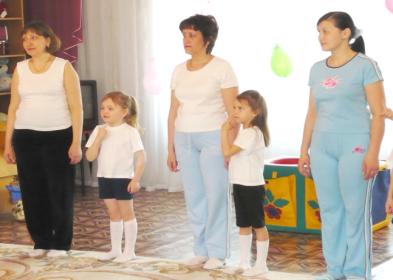 Опыт работы  инструктора
 по физическому воспитанию
Миннахметовой Рамили Гиндулловны
Семейный клуб - инновационная форма совместной работы  ДОУ и родителей
ТРАДИЦИИ СЕМЕЙНОГО ВОСПИТАНИЯ
СОХРАНЕНИЕ И УКРЕПЛЕНИЕ ЗДОРОВЬЯ
СЕМЕЙНЫЙ
КЛУБ
ИНТЕЛЛЕКТУАЛЬНОЕ РАЗВИТИЕ
РАЗВИТИЕ КОММУНИКАТИВНОЙ СФЕРЫ
НАВЫКИ СОЦИАЛЬНЫХ ОТНОШЕНИЙ
Семейный клуб «Крепышок»
Работа клуба направлена на пропаганду здорового образа жизни семейных ценностей, таких как здоровье, любовь, взаимопонимание, единение и дружеские отношения средствами физической культуры.
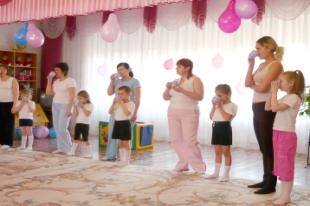 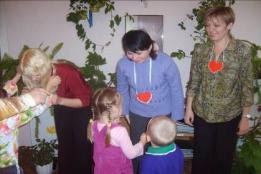 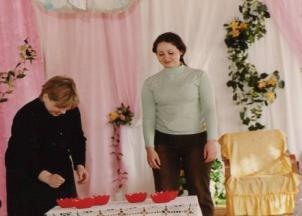 Семейный клуб «Крепышок»
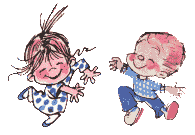 Цель  работы клуба:

Укрепление института семьи

Возрождение семейных традиций

Воспитание полноценной   личности ребенка как  
  носителя общественного сознания

Пропаганда здорового образа жизни и семейных ценностей

Гармонизация детско-родительских отношений    
  средствами физической культуры

Сохранение и укрепление здоровья детей
Семейный клуб «Крепышок»
Задачи клуба:

Формирование устойчивого интереса родителей и детей к 
  здоровому образу жизни через детско-родительские отношения

Формирование у родителей представления о роли мелкой 
  моторики в психофизическом развитии детей, о некоторых  
  способах профилактики плоскостопия, психотренинга,                         
  арт-терапии, самомассажа

Содействие вербальному и невербальному общению родителей 
  с детьми

Повышение педагогической культуры родителей

Содействие эмоциональному  сближению детей с родителями и
  другие
Семейный клуб «Крепышок»
МЕТОДЫ РАБОТЫ
ПРАКТИЧЕСКИЕ 
МЕТОДЫ
СЛОВЕСНЫЕ
МЕТОДЫ
НАГЛЯДНЫЕ
МЕТОДЫ
Совместные игры взрослого и ребенка

Цикл игровых упражнений по развитию мелкой моторики рук
Беседы с родителями
	
Объяснение игры и выполнение упражнений
Показ педагогом упражнений

Использование различных атрибутов
СЕМИНАР-
ПРАКТИКУМ
КОНСУЛЬТАЦИИ
СОВМЕСТНЫЕ
ОЗДОРОВИТЕЛЬНЫЕ
ЗАНЯТИЯ
ФОРМЫ
РАБОТЫ
СОРЕВНОВАНИЯ
СЕМЕЙНЫХ
КОМАНД
ПРАЗДНИКИ
АНКЕТИРОВАНИЕ
ФОРМЫ РАБОТЫ КЛУБА
Семинары-практикумы
Содействуют формированию у родителей практических умений в области физического воспитания ребенка, повышению педагогической и психологической культуры родителей, развитию у детей и у взрослых творчества в движении
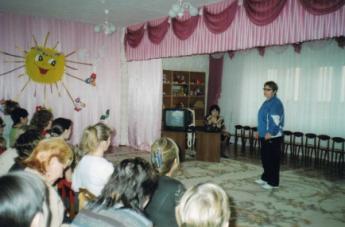 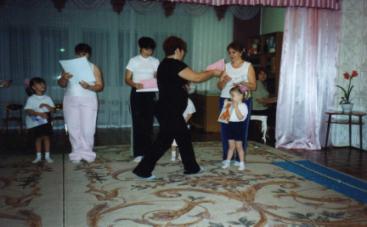 Семинар-практикум «Играем пальчиками»
Семинар-практикум «Прогулка в лес»
Спортивные праздники
Создаются благоприятные условия не только для физического развития, укрепления здоровья всех участников, но и для формирования между родителями и детьми отношений основанных на любви, взаимопонимании, творчестве
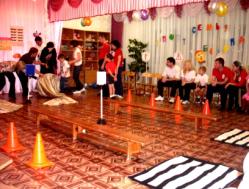 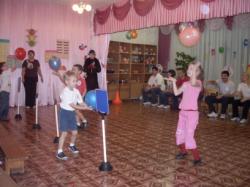 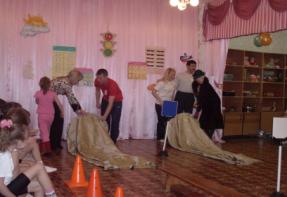 Соревнование семейных команд под девизом «Спорт, семья и безопасность»
Оздоровительные занятия совместно с родителями
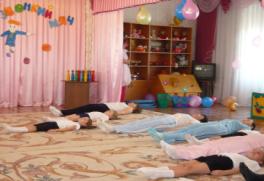 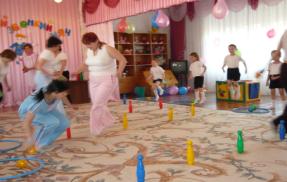 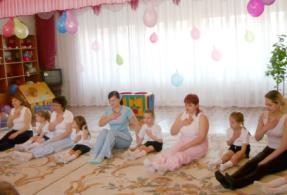 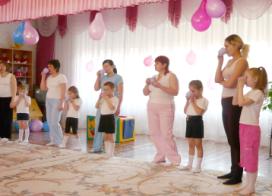 Оздоровительное занятие совместно с родителями «Мой веселый мяч»
Календарно-тематический план работы семейного клуба «Крепышок» (для детей 4-5 лет)
Календарно-тематический план работы семейного клуба «Крепышок» (для детей 5-6 лет)
Результаты работы семейного клуба
Повышение активности родителей в образовательном процессе, в укреплении здоровья детей  и их физического совершенствования

Систематизация знаний родителей по вопросам физического воспитания детей

Увеличение количества детей с высоким уровнем физического развития

Сохранение и укрепление  здоровья детей
РЕЗУЛЬТАТЫ
Формы подведения итогов
АНАЛИЗ ЗАБОЛЕВАЕМОСТИ ДЕТЕЙ
ДИАГНОСТИКА ФИЗИЧЕСКИХ КАЧЕСТВ И ДВИГАТЕЛЬНЫХ НАВЫКОВ, АНКЕТИРОВАНИЕ РОДИТЕЛЕЙ
АНАЛИЗ УРОВНЯ ФИЗИЧЕСКОГО РАЗВИТИЯ